Wirtschaftsmathematik an der Universität Mannheim
Fakultät WIM
1
24.08.2022
Betriebs- und Volkswirt-schaftslehre
Mathematik
Wirtschafts-
mathematik
Was genau ist WiMa?
Schnittstelle zwischen Mathematik undWirtschaftswissenschaften
Vernetzung der beiden Disziplinen
Mathematische Lösungen für wirtschaftswissenschaftlicheProbleme
Fakultät WIM
2
24.08.2022
WiMa unter die Lupe genommen..
Vertiefung Mathematik
Vertiefung BWL oder VWL
Spezialisierungs-Phase
Wahlpflicht-Fächer
Bachelor-Abschlussarbeit
6
BWL
VWL
5
Soft Skills
4
3
Mathematik
Grundlagen-Phase
Mathematik
Wirtschafts-wissenschaften
2
1
Fakultät WIM
3
24.08.2022
Der Studiengang im Überblick
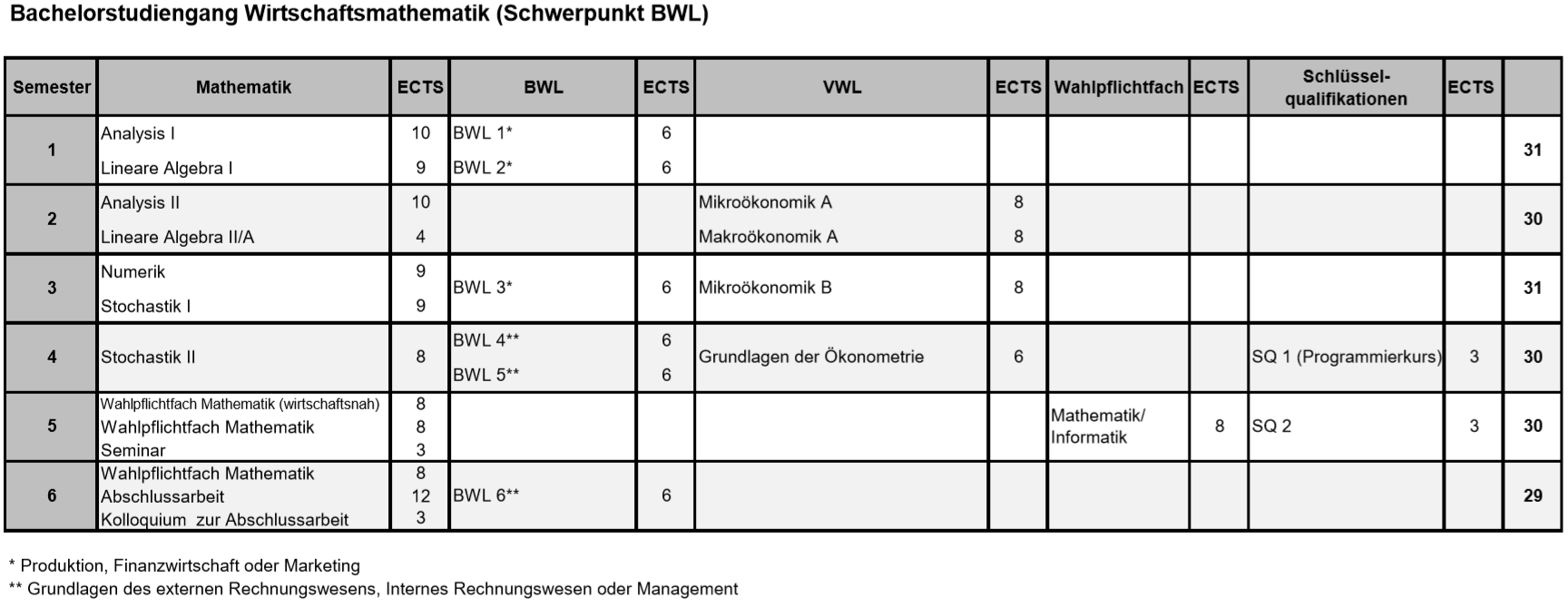 Studienverlauf
4 Semester
6 Semester
Fakultät WIM
5
24.08.2022
Fortsetzung der wissenschaftlichen Laufbahn: 
Mögliche Studiengänge
Master Wirtschaftsmathematik
Bachelor-studiengang Wirtschafts-mathematik
Master Betriebswirtschaftslehre
Bei Vertiefung BWL
Master Volkswirtschaftslehre
Bei Vertiefung VWL
 Vielfältige Möglichkeiten im In- und Ausland
WiMa studiert – und dann?
Mannheim Master in Data Science
Fakultät WIM
6
24.08.2022
WiMa studiert – und dann?
Software und IT-Dienstleister
Software und IT-Dienstleister
Selbst-ständigkeit
Banken und Ver-sicherungen
Berufliche Perspektiven
Industrie & Handels-unternehmen
Beratungs-unternehmen
Forschung & Lehre
Öffentlicher Dienst
Fakultät WIM
7
24.08.2022
Was sollte ich mitbringen? – Die Zugangsvoraussetzungen
Hochschulzugangsberechtigung
 allgemeine
 einschlägige fachgebundene
 ausländische (die von einer staatlichen Stelle als gleichwertig anerkannt wurde)
ggf. der Nachweis deutscher Sprachkenntnisse
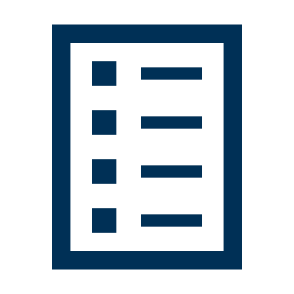 Fakultät WIM
8
24.08.2022
Was sollte ich mitbringen? – Die Auswahlkriterien
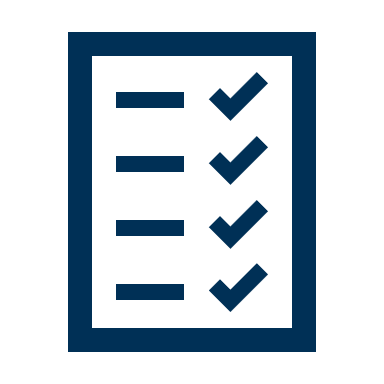 Durchschnittsnote der Hochschulzugangsberechtigung
Einzelne Fachnoten in Mathematik, Deutsch, einer Fremdsprache sowie Naturwissenschaft oder Informatik
Berufspraktische Tätigkeiten und außerschulische Leistungen
Fakultät WIM
9
24.08.2022
Was sollte ich außerdem mitbringen?
Stift und Papier
Freude an Mathematik
Hohe und ausdauernde Konzentrationsfähigkeit
Interesse an Anwendungen der Mathematik in Wirtschaftsfragen
Logisches Denken
	Interesse und Kondition
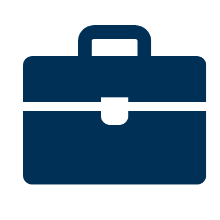 Fakultät WIM
10
24.08.2022
Warum WiMa in Mannheim?
Wir bieten
Eine hervorragende mathematische Ausbildung
International ausgewiesene Wissenschaftler mit ausgezeichneten Kontakten als Lehrende
Bestens gerankte Wirtschaftsbereiche
Individuelle Wahlmöglichkeiten ab dem 3. Semester
Unterstützung beim Berufseinstieg (Praktikum- und Jobbörse, Bewerbungstraining, Berufsberatung)
Zentrale Lage in der Metropolregion Rhein-Neckar
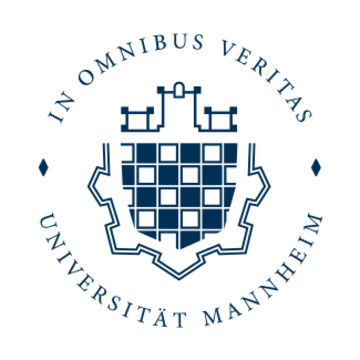 Fakultät WIM
11
24.08.2022
Studium in Mannheim - Studienjahr
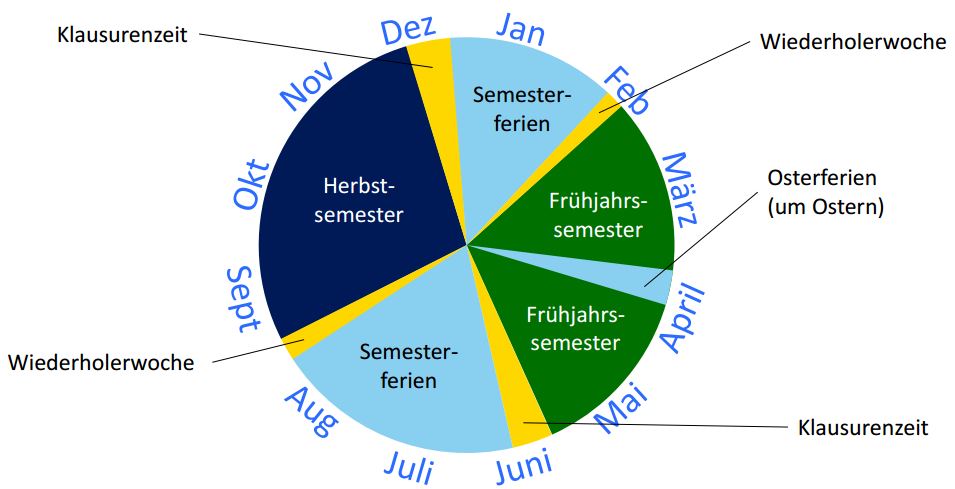 Fakultät WIM
12
24.08.2022
Schnupperstudium
Raum
Sprache
Dozent
Fakultät WIM
13
24.08.2022
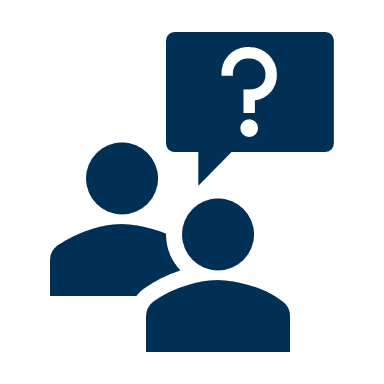 Fragen
Fakultät WIM
14
24.08.2022